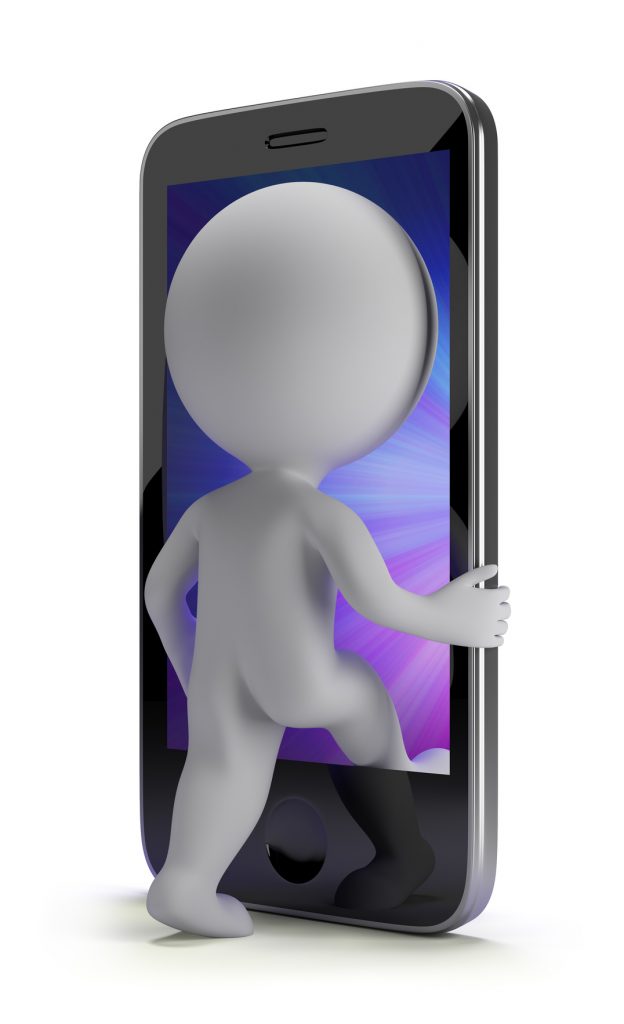 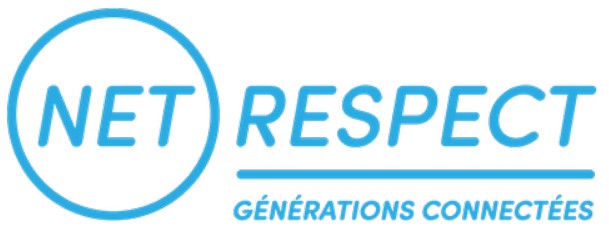 LA VIE EN LIGNE DES ADOLESCENTS
YASMINE BUONO
https://www.youtube.com/channel/UCXnu42NZcg0J5yX3j_NCnfQ
httpsyoutu.be/SuOfSxz0-z8://
ENQUÊTE SUR LA VIE EN LIGNE DES COLLEGIENS
CONTEXTE
Dans le cadre du groupe de travail « Réseaux sociaux », une enquête a été conduite sur la vie en ligne des collégiens de la ville d’Asnières-sur-Seine. 

GROUPE DE TRAVAIL

OBJECTIF 
Collecter des données quantitatives et qualitatives sur ce que les élèves font, voient et avec ils parlent en ligne ainsi que leurs besoins en matière d’actions de prévention.

METHODE
Elaboration d’un questionnaire composé de questions ouvertes et à choix multiples diffusées en ligne via le portail de connexion des collèges concernés en avril et octobre 2022. 
Enquête menée de manière anonyme auprès des collégiens.

RÉPONSES
Retour de 819 élèves des classes de 6ème  à la 3ème
QUELLES SONT LEURS PRÉFÉRENCES EN LIGNE ?
Question à choix multiple
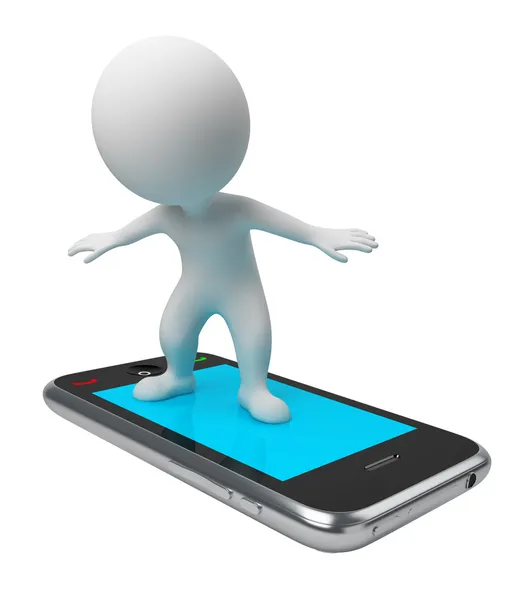 YouTube
43%
Instagram
25%
Streaming TV
36%
TikTok
34%
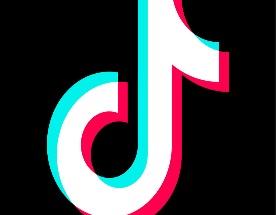 POUR METTRE  EN SCÈNE 
LEUR VIE ET
REGARDER LA VIE DES AUTRES
POUR REGARDER
DES VIDÉOS ET  DES SÉRIES
PLUSIEURS RÉSEAUX POUR DIFFÉRENTES ACTIVITÉS
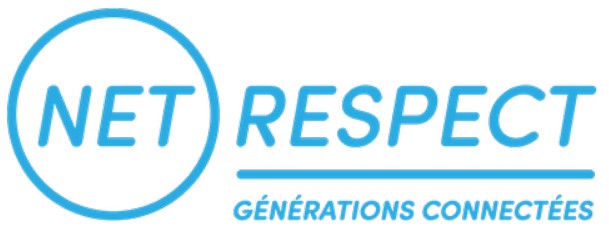 Yasmine Buono - 2022
QUAND VONT-ILS SUR LES RÉSEAUX OU LES JEUX ?
Question à choix multiple
TEMPS LIBRE  =  TEMPS D’ÉCRAN



UN LOISIR PEU COUTEUX,
FACILEMENT DISPONIBLE
ET TOUT LE TEMPS
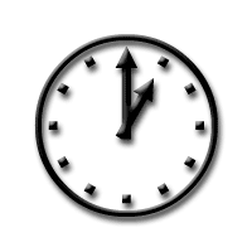 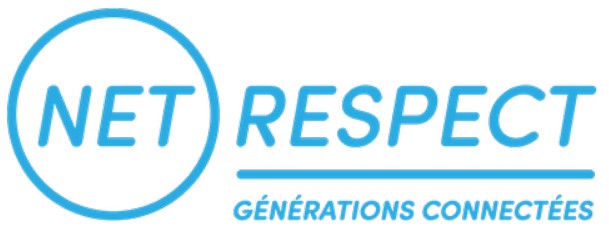 Yasmine Buono, 2022
POURQUOI PASSENT-ILS DU TEMPS EN LIGNE ?
Question ouverte
Synthèse des réponses sur  
ce qu’ils aiment faire en ligne.
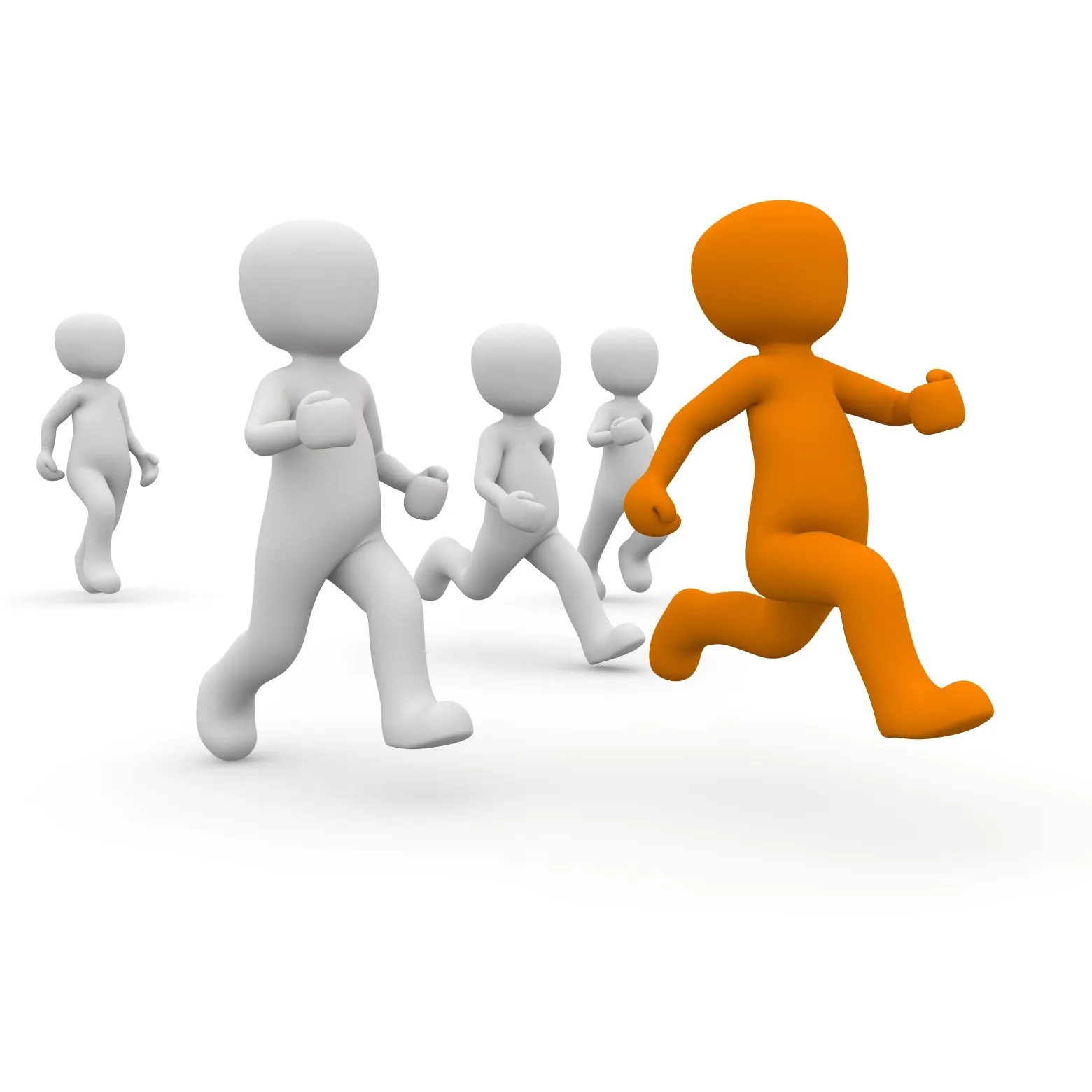 POUR SE DIVERTIR
POUR COMMUNIQUER
POUR DÉCOUVRIR
POUR 64 %, 
LES RÉSEAUX SOCIAUX
 ET LES JEUX EN LIGNE
 SONT NÉCESSAIRES.
Ils n’ont pas connu 
la vie sans internet.
Difficile pour eux d’imaginer comment c’était avant.
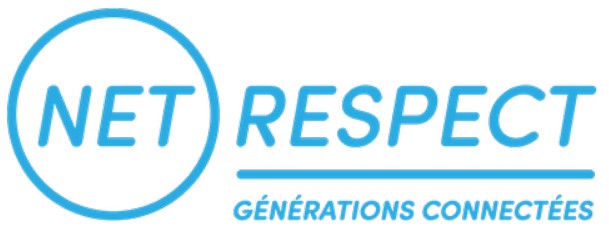 Yasmine Buono - 2022
DANGER OU PAS DANGER EN LIGNE ?
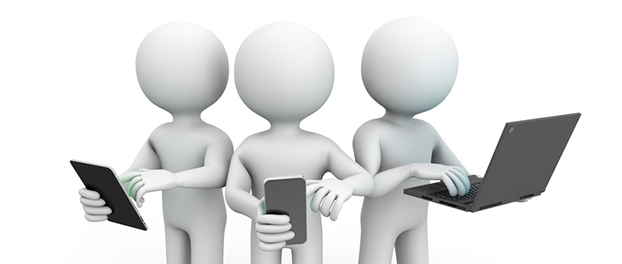 Influence de l’écran 
sur  le comportement :

Distanciation
Sentiment de sécurité
Désinhibition
Perception du danger 
facilement altérée.
Échanger avec son enfant 
sur les opportunités et 
les dangers en ligne,
c’est l’aider à adopter un comportement responsable 
en ligne.
NON À 68 % 
-
OUI À 11 % 
-
SANS RÉPONSE
 POUR 21 %
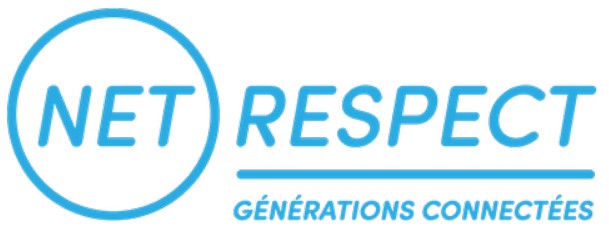 Yasmine Buono - 2022
QUELLES CRITIQUES FONT-ILS 
DES RÉSEAUX SOCIAUX ET DES JEUX EN LIGNE ?
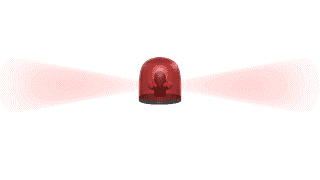 Question ouverte
Synthèse des réponses des élèves 
sur les dangers en ligne :
VERBATIM


Jugements, disputes, règlements de compte, provocations, 
communautés toxiques, temps d’écran, cyberharcèlement… 

Insultes et menaces, dm de prostitués, vidéos choquantes, 
pornographie, viol, invitations trompeuses…

Haters, harceleurs, gens bizarres, pédophiles, prédateurs, 
       satanistes, usurpateurs, certains influenceurs…
TROP DE COMPORTEMENTS PROBLÉMATIQUES
TROP DE CONTENUS INAPPROPRIÉS
TROP DE PERSONNES MALVEILLANTES
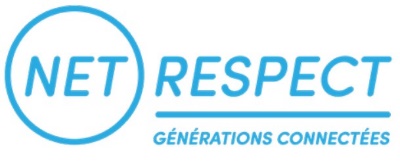 Yasmine Buono - 2022
QUE FAIRE ?
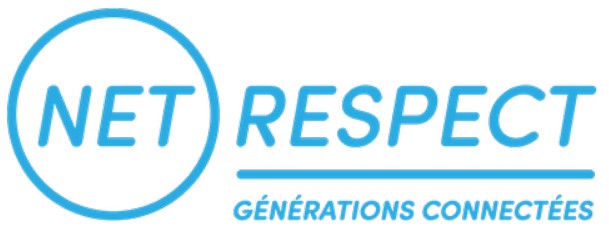 Question à choix multiple
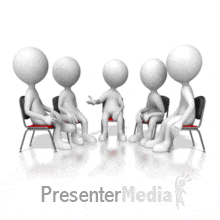 Ils souhaitent avoir 
des temps d’échanges sur  :

Cyberharcèlement
Racisme
Pornographie
Addiction aux écrans
Insultes et menaces
Nudes
DE NOUVELLES 
PROBLÉMATIQUES
SE POSENT, 
DE NOUVEAUX BESOINS 
APPARAISSENT.
Ils  disent vouloir comprendre pourquoi cela arrive.
Yasmine Buono - 2022
QUE FAIRE ?
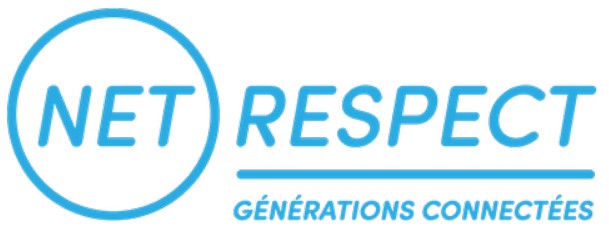 Question à choix multiple
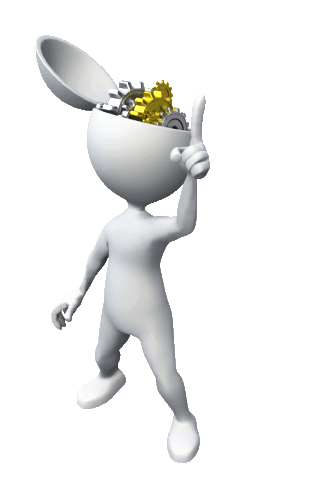 LES PARENTS, 
LE REPÈRE DES JEUNES
LORSQU’ILS DEMANDENT DE L’AIDE, C’EST :
50 %   à leurs parents
35 %   à un membre de la famille
27 %   à un(e) ami(e) 
12 %   à personne
  7 %    à un adulte du collège
SOUTENIR LES PARENTS 
SUR CE NOUVEAU 
BESOIN ÉDUCATIF
Mais ils disent aussi 
qu’en réalité, il est difficile 
d’en parler avec les parents.
Yasmine Buono - 2022
LA VIE EN LIGNE DES ADOLESCENTS
Les adolescents passent du temps en ligne, beaucoup de temps.

Ce que les adolescents font, voient et avec qui ils discutent en ligne influence leur vie, leur façon de penser et leur manière d’agir. 

Pas de frontière entre monde réel et monde en ligne.

Ils doivent apprendre à se saisir des opportunités du numérique pour leur futur professionnel et citoyen. 

Ils doivent aussi apprendre à se préserver d’une exposition à des contenus inappropriés, de la rencontre avec des personnes malveillantes et avoir un comportement responsable en ligne.
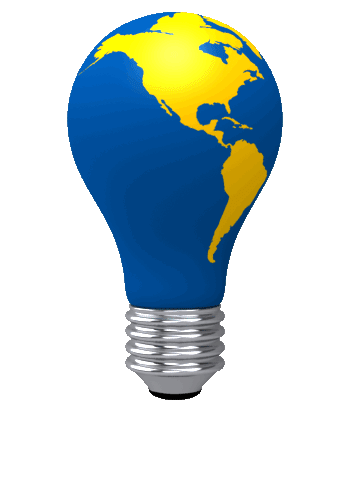 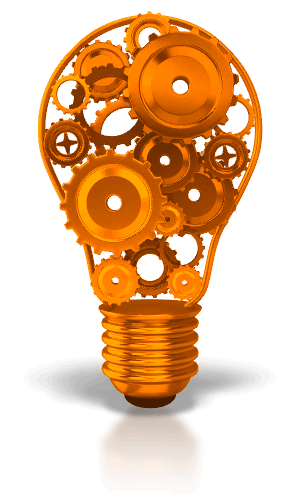 www.netrespect.fr
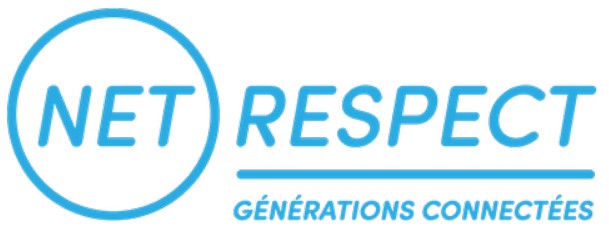 ACTIONS RÉALISÉES ET À VENIR
ACTIONS RÉALISÉES  

Alliance territoriale, début 2022

Enquête « La vie en ligne » auprès de collégiens, avril et octobre 2022 

Rencontre interprofessionnelle « L’évolution des pratiques au regard des nouveaux comportements numériques des jeunes », octobre 2022 

Formation Parents 2.0, juillet  et novembre 2022  

Sensibilisation enfants & adolescents, décembre 2022
PROCHAINEMENT 

Mois de la Parentalité

Soirée Parentalité Numérique : Réseaux sociaux et jeux en ligne, comprendre pour mieux accompagner ses enfants.

Forum Santé Jeunes

Poursuite des ateliers d’éducation numérique en direction des jeunes, de parents et de grands-parents
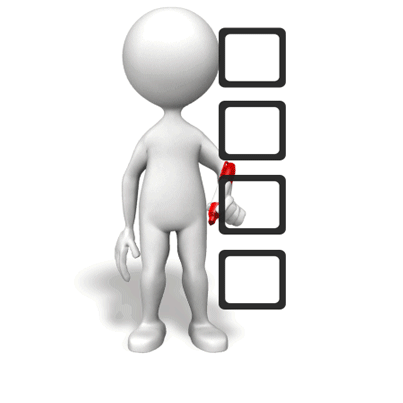